CLIMBING review
What is A R E I?

Assertion, Reason, Evidence, Importance

Make your own A R E I now on this topic (different from the zoos topic we are doing now) . . . 
Middle Schoolers should not use social media

Two students share you’re A R E I now.
CLIMBING review
What helps you flow an argument (so your writing keeps up with the speaker)?
What is the rule for flowing when you will respond to your opponent’s arguments?
FLOWSHEETS
You MUST USE FLOWSHEETS for your debates
To follow the speakers in the order they present . . .
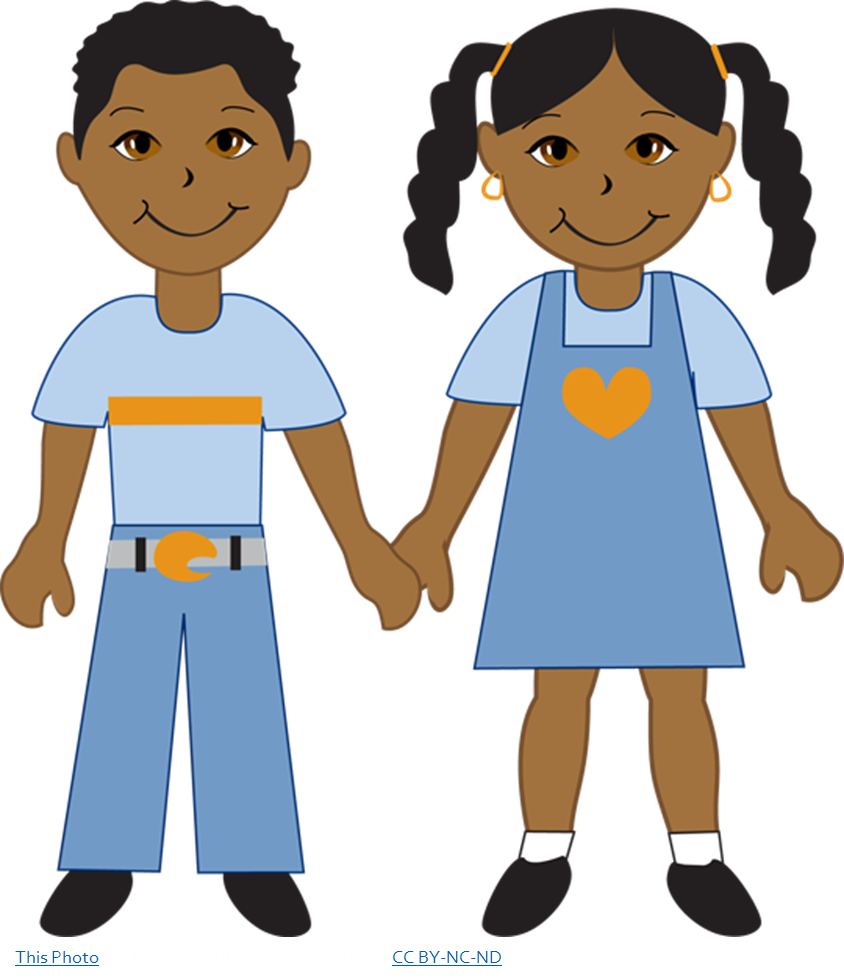 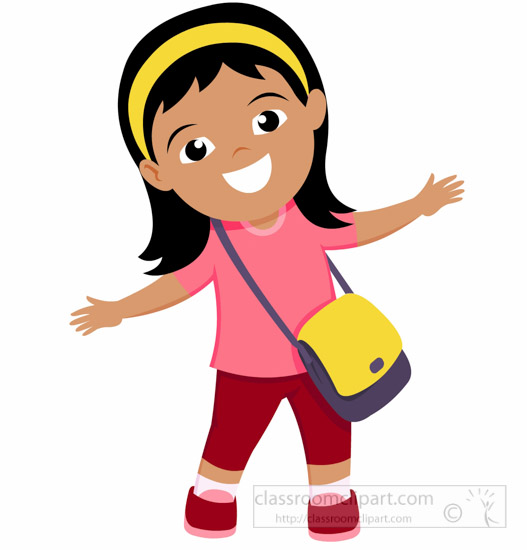 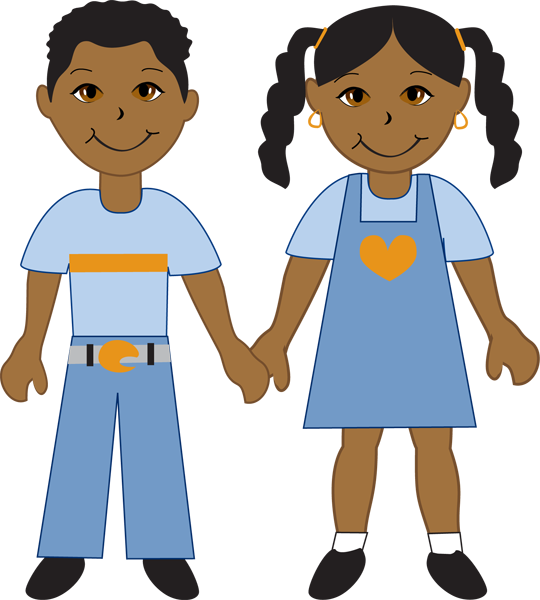 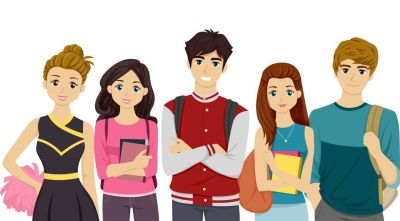 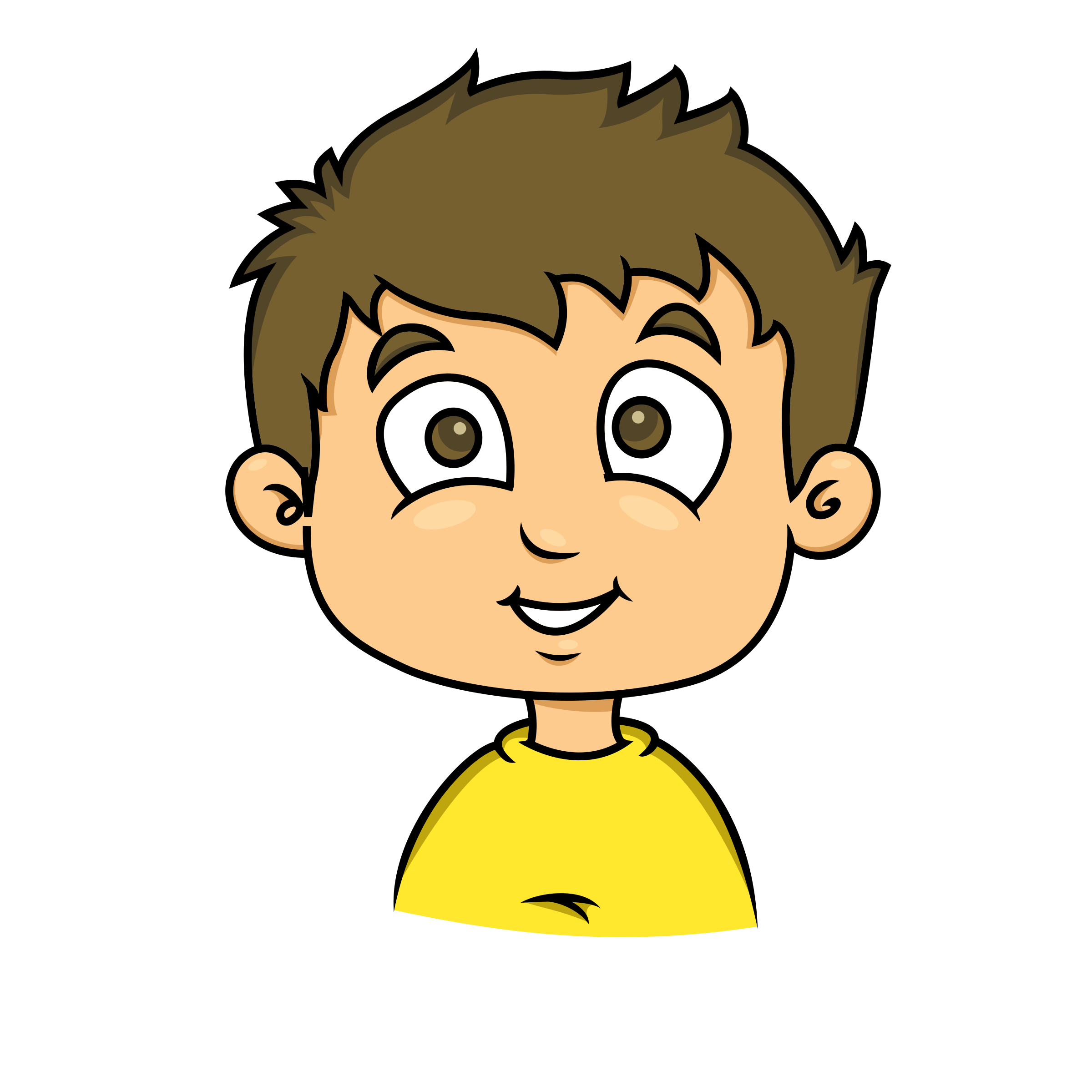 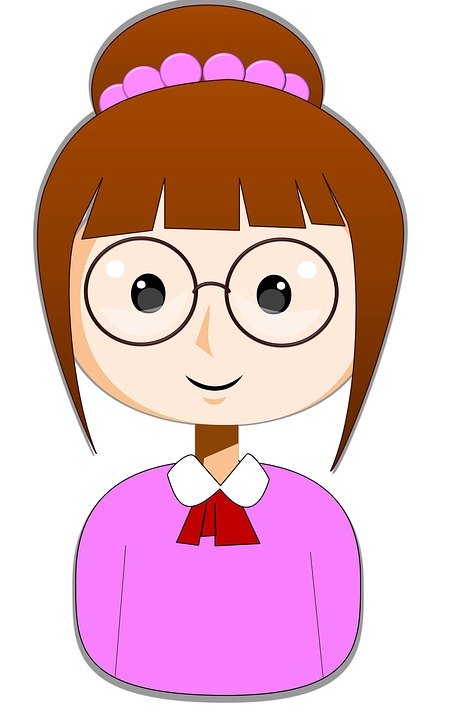 You flow . . .
Your speeches
Your partner’s speeches
Your opponent’s speeches
You take notes on ALL the arguments in the debate!
YES—IRRITATING AT FIRST BUT . . . 
YOU GET USED TO IT AND YOU BENEFIT.
the idea behind flowsheets
You make a column to flow
For each speaker’s arguments
From left to right.
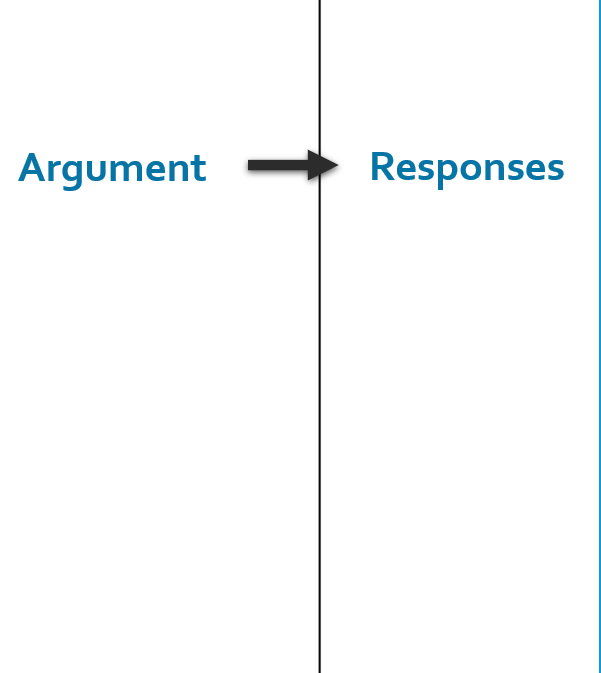 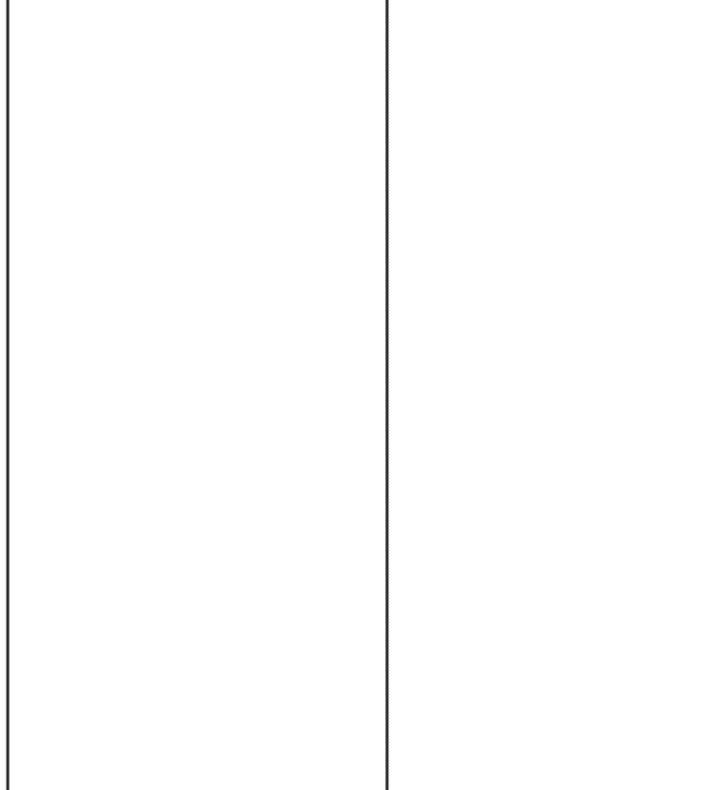 Etc.
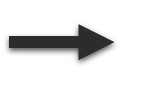 Rebuild
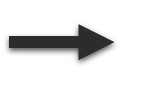 THE DEBATERS MAKE TWO FLOWSHEETS
One for Arguments and Responses about the Prop Case
One for Arguments and Responses about the Opp Case
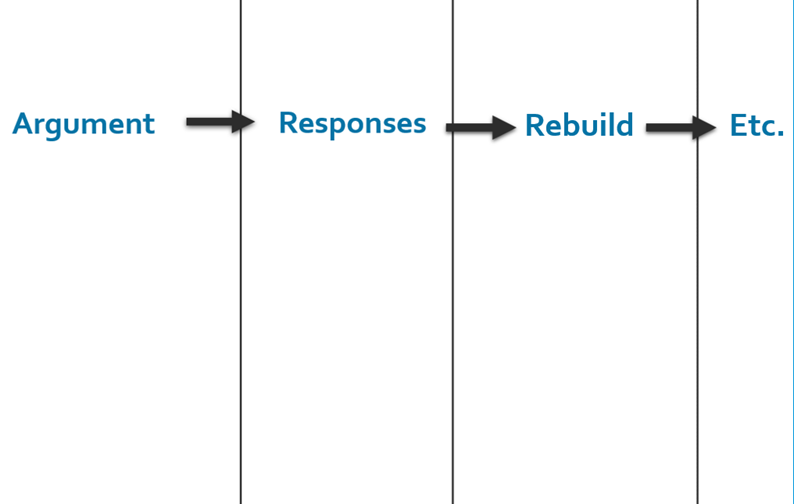 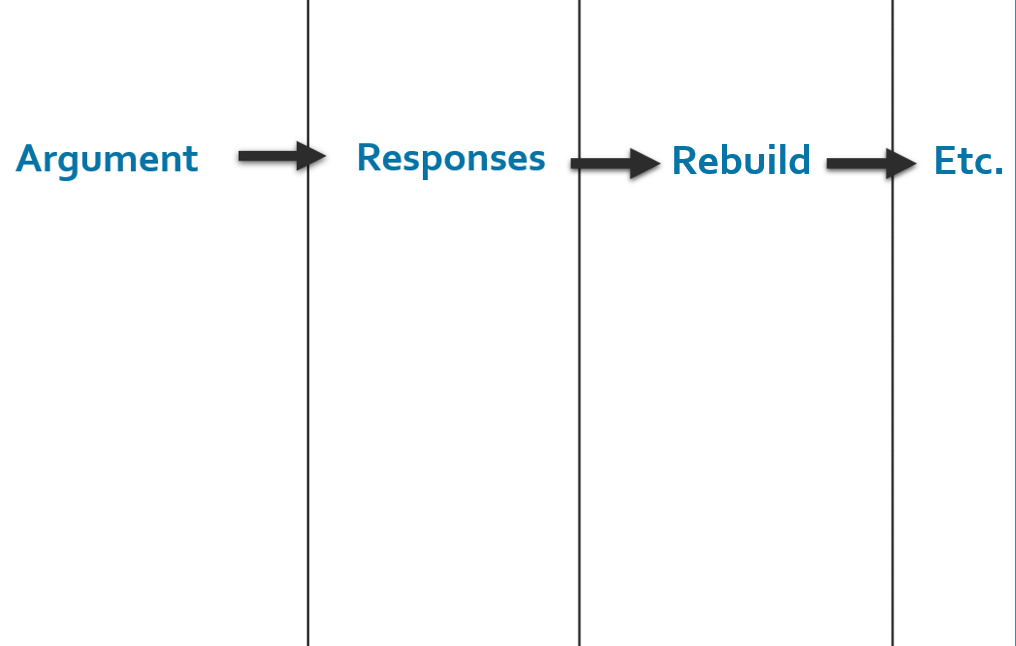 Opp
Prop
Prop Flowsheet
Opp Flowsheet
In full Here are the two flowsheets . . .
Prop Flowsheet
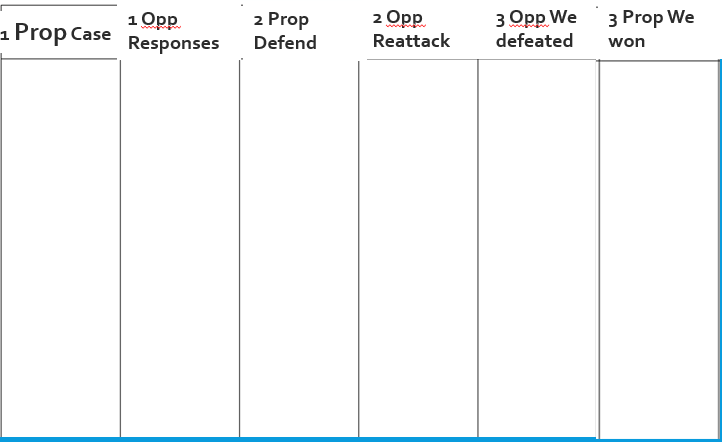 Opp Flowsheet
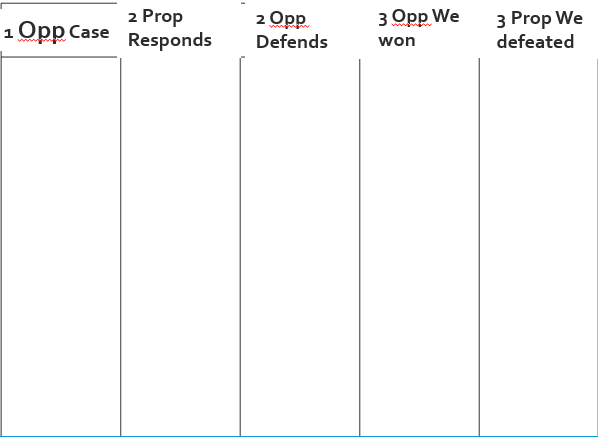 Now Prepare your own Flowsheets 
Then, Show your Two flowsheets to me.
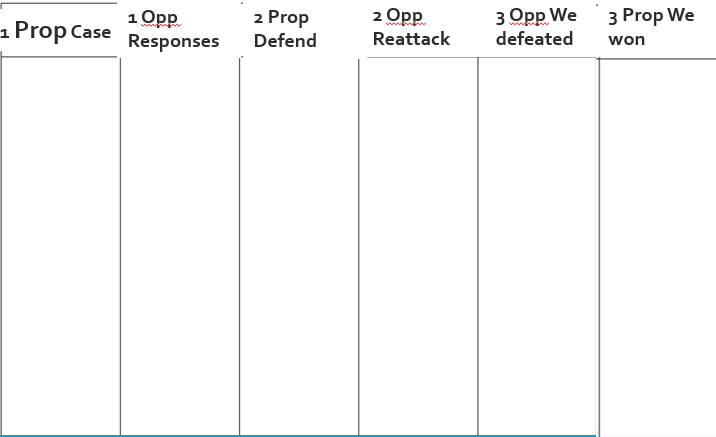 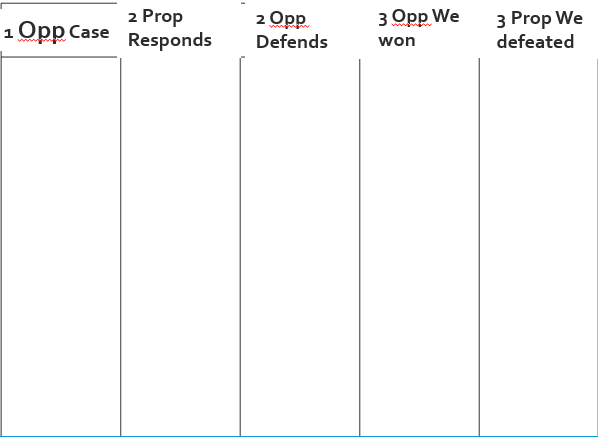 And now . . .
Hang on to your two flowsheets
I’m going to show you how the flowsheets get used in a debate
But don’t write on your own flowsheets while I do this.
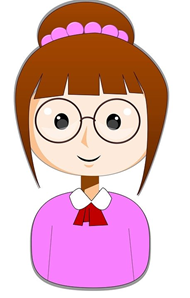 1 Pro
Presents case
Where do you flow the speaker?
2 Opp Reattack
3 Opp We defeated
3 Prop We won
2 Prop Responds
3 Opp We won
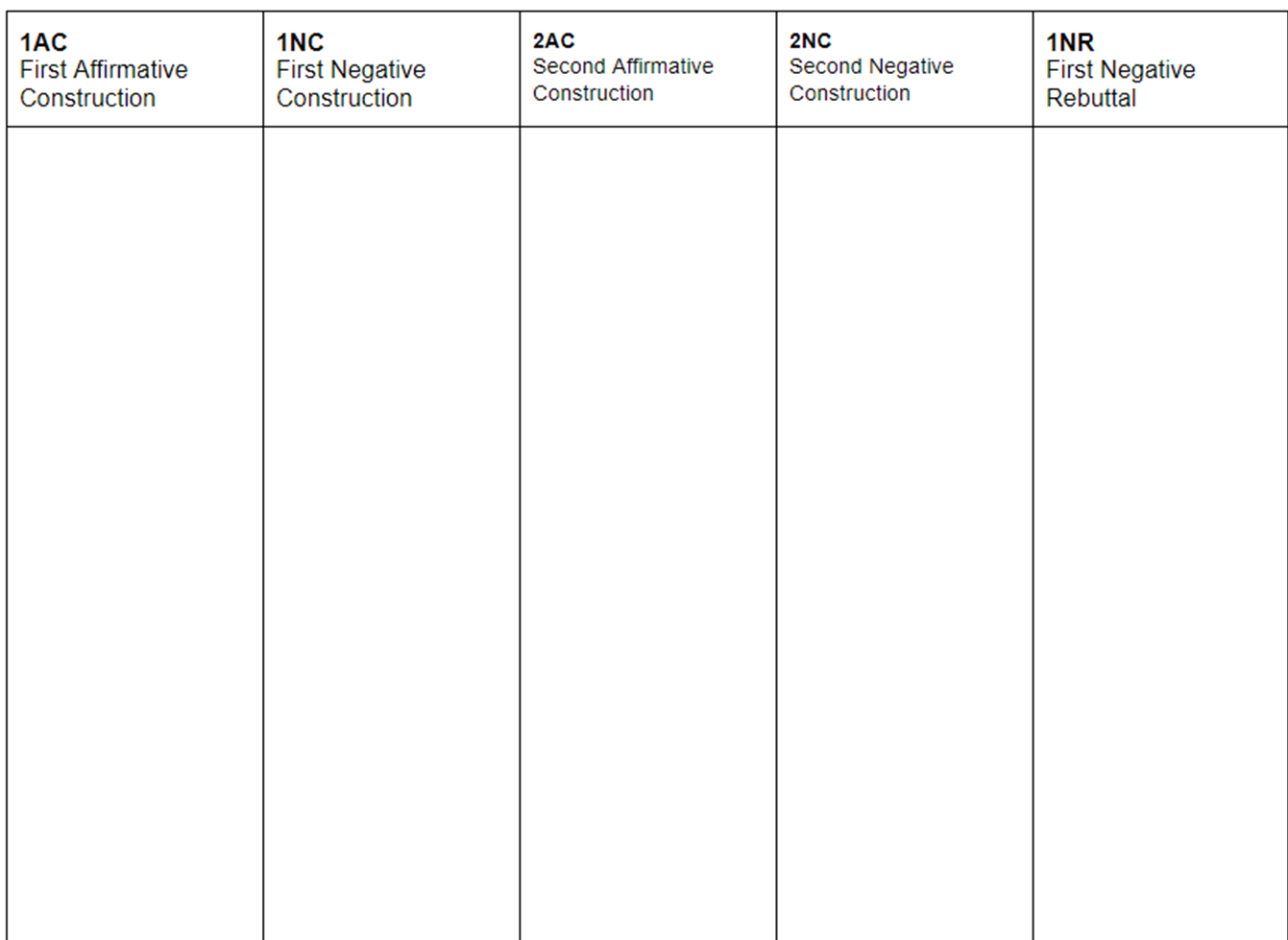 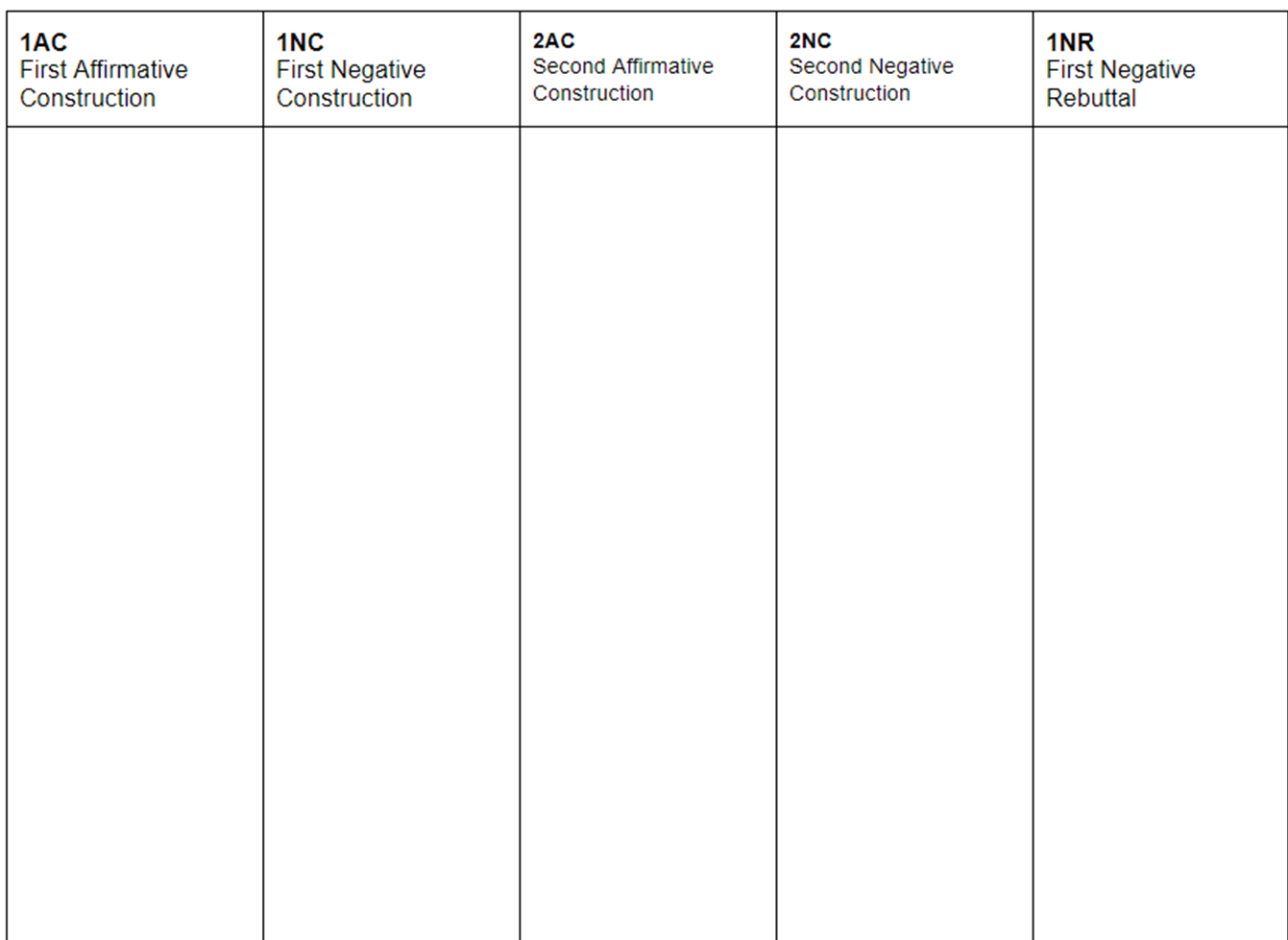 1 Opp Responses
2 Opp Defends
3 Prop We defeated
2 Prop Defend
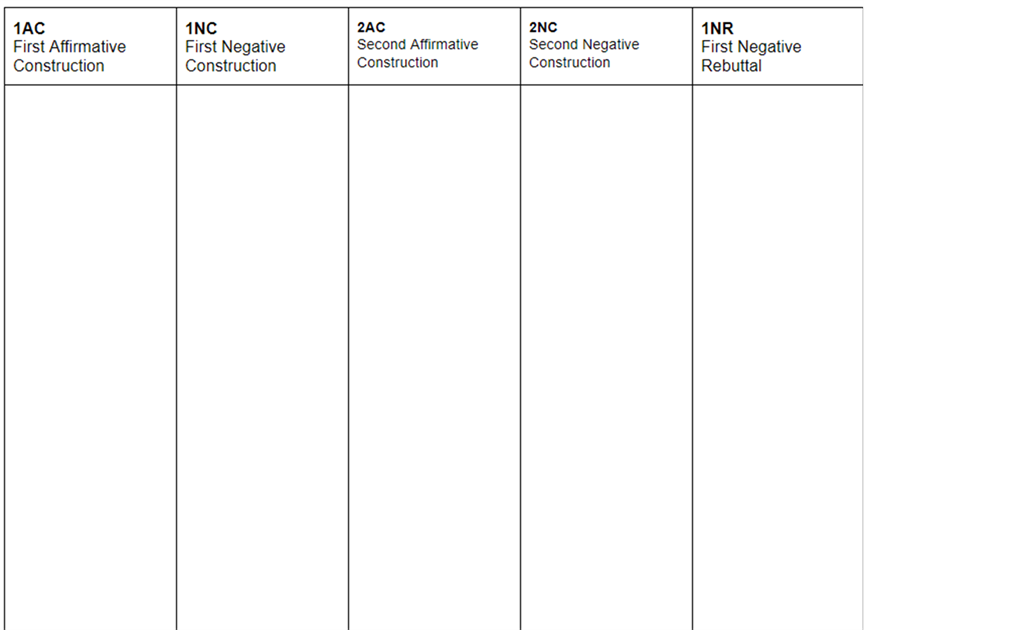 1 Opp Case
1 Prop Case
1. Zoos give   animals too little space




2. Zoos don’t feed animals well
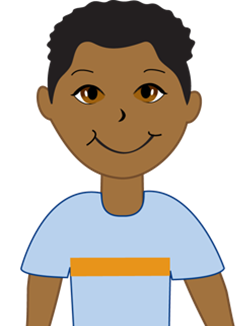 1 Opp
Presents case AND Responds
Where do you flow the speaker?
2 Opp Reattack
3 Opp We defeated
3 Prop We won
2 Prop Responds
3 Opp We won
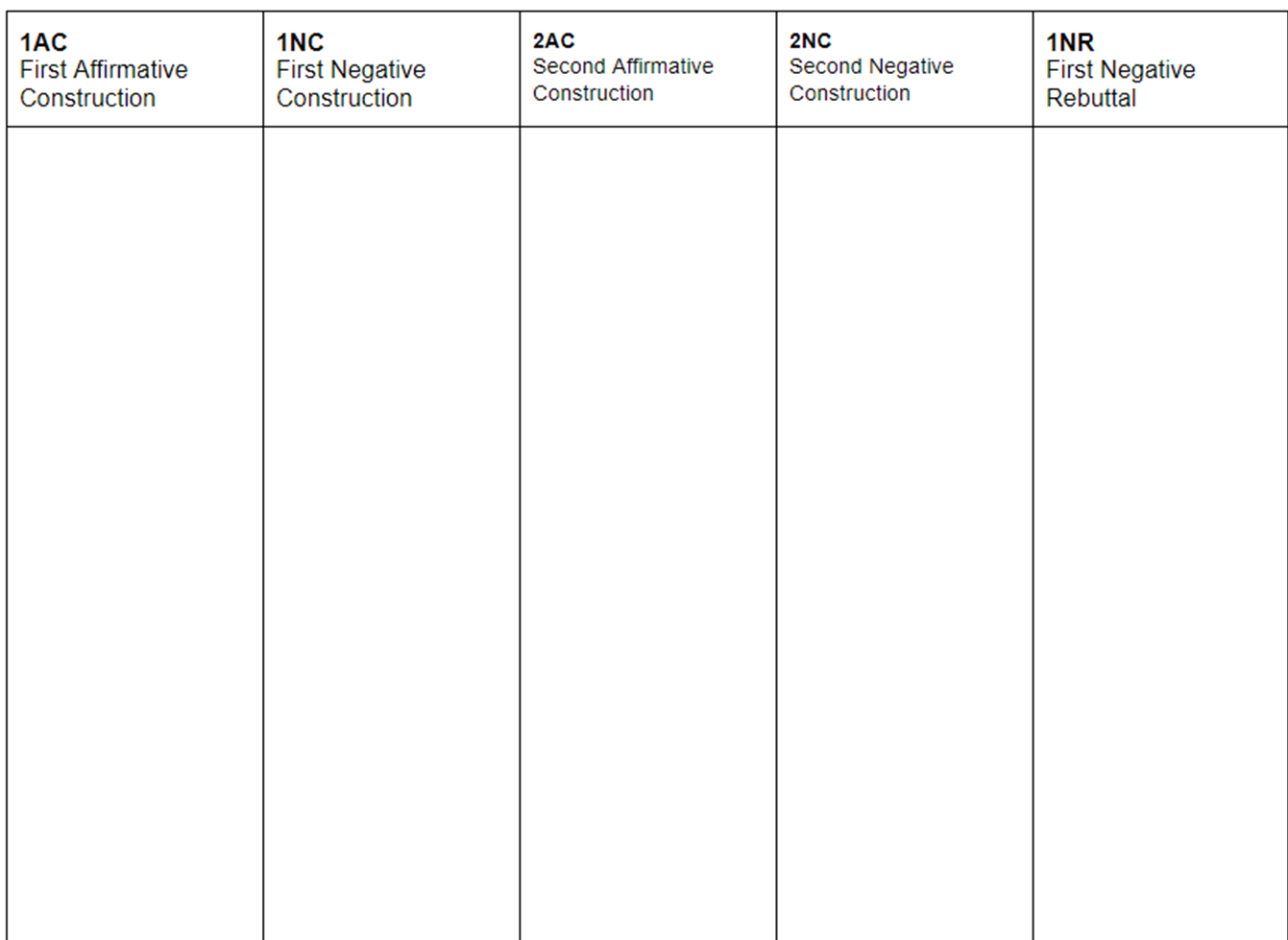 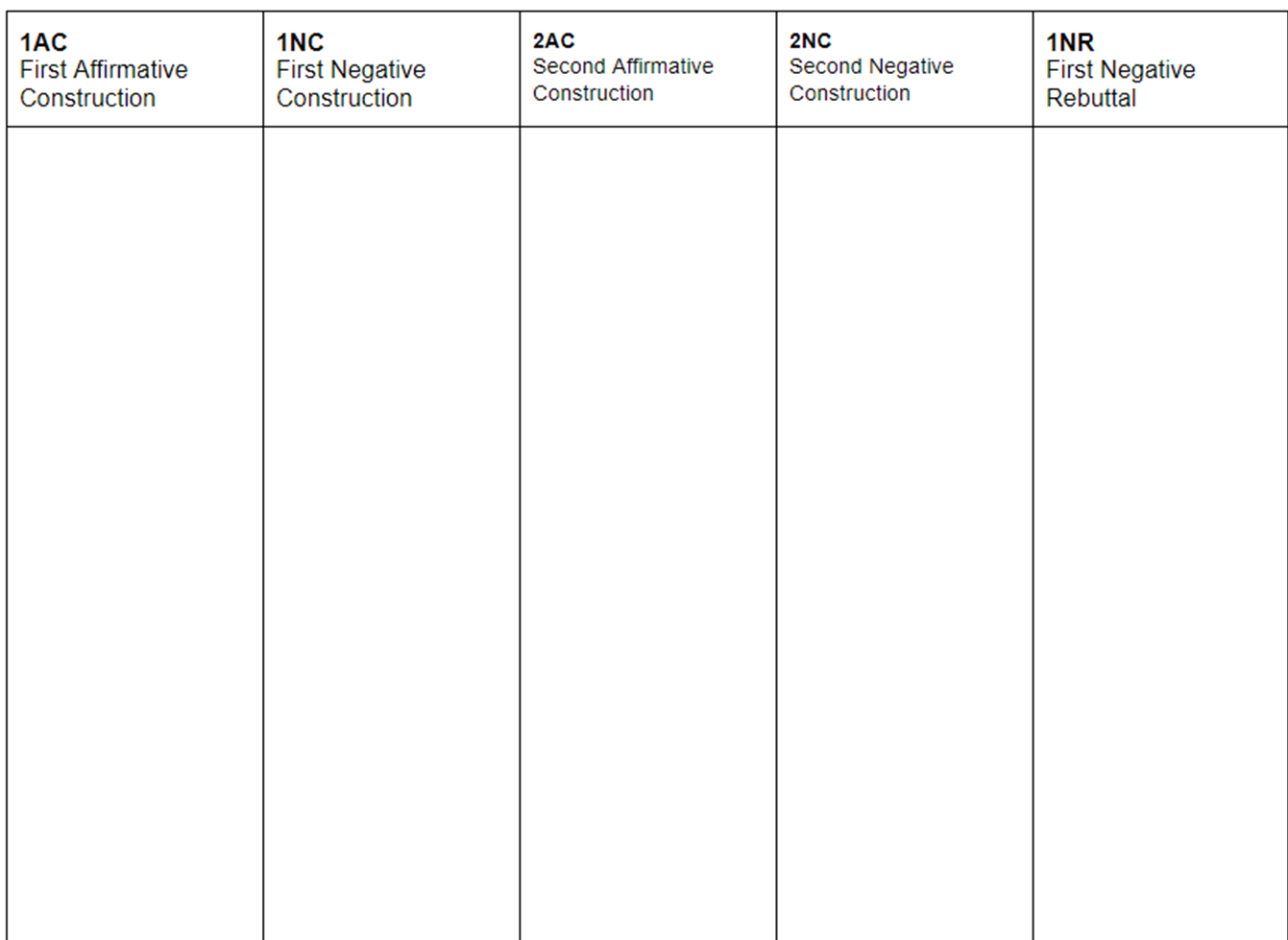 1 Opp Responses
2 Opp Defends
3 Prop We defeated
2 Prop Defend
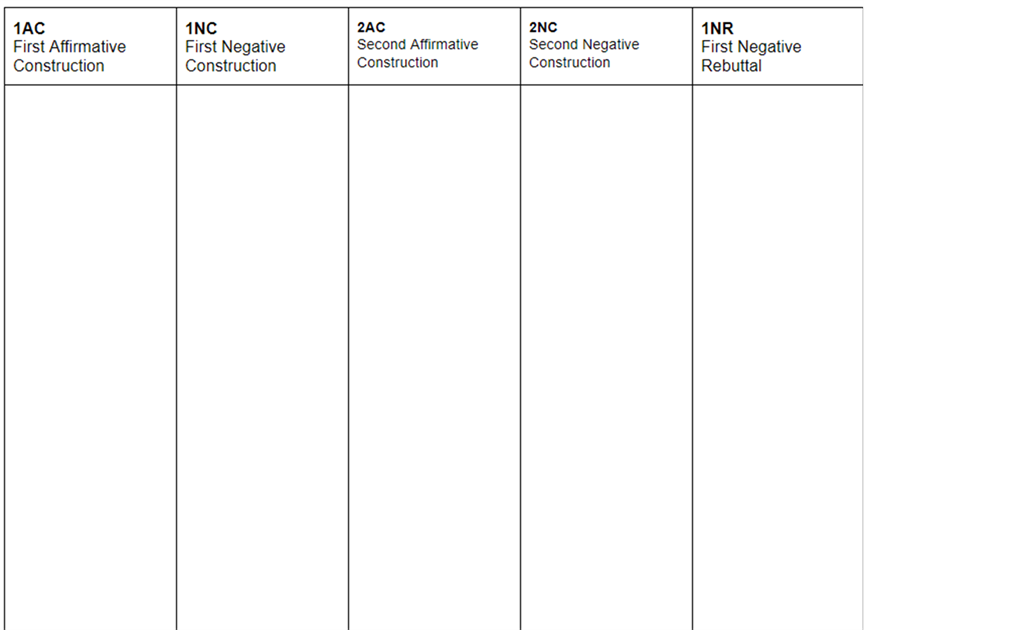 1 Opp Case
1 Prop Case
1. Zoos protect  and repair hurt animals




2. Zoos help endangered animals
1. Zoos now provide natural, large habitats



2. Zoos provide excellent care and food
1. Zoos give   animals too little space




2. Zoos don’t feed animals well
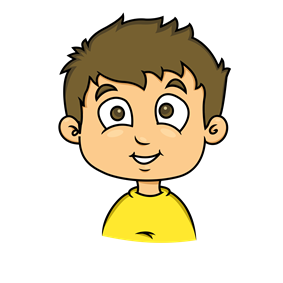 2 Prop
Respond to Opp Case
Defends Prop Case
Where do you flow the speaker?
2 Opp Reattack
3 Opp We defeated
3 Prop We won
2 Prop Responds
3 Opp We won
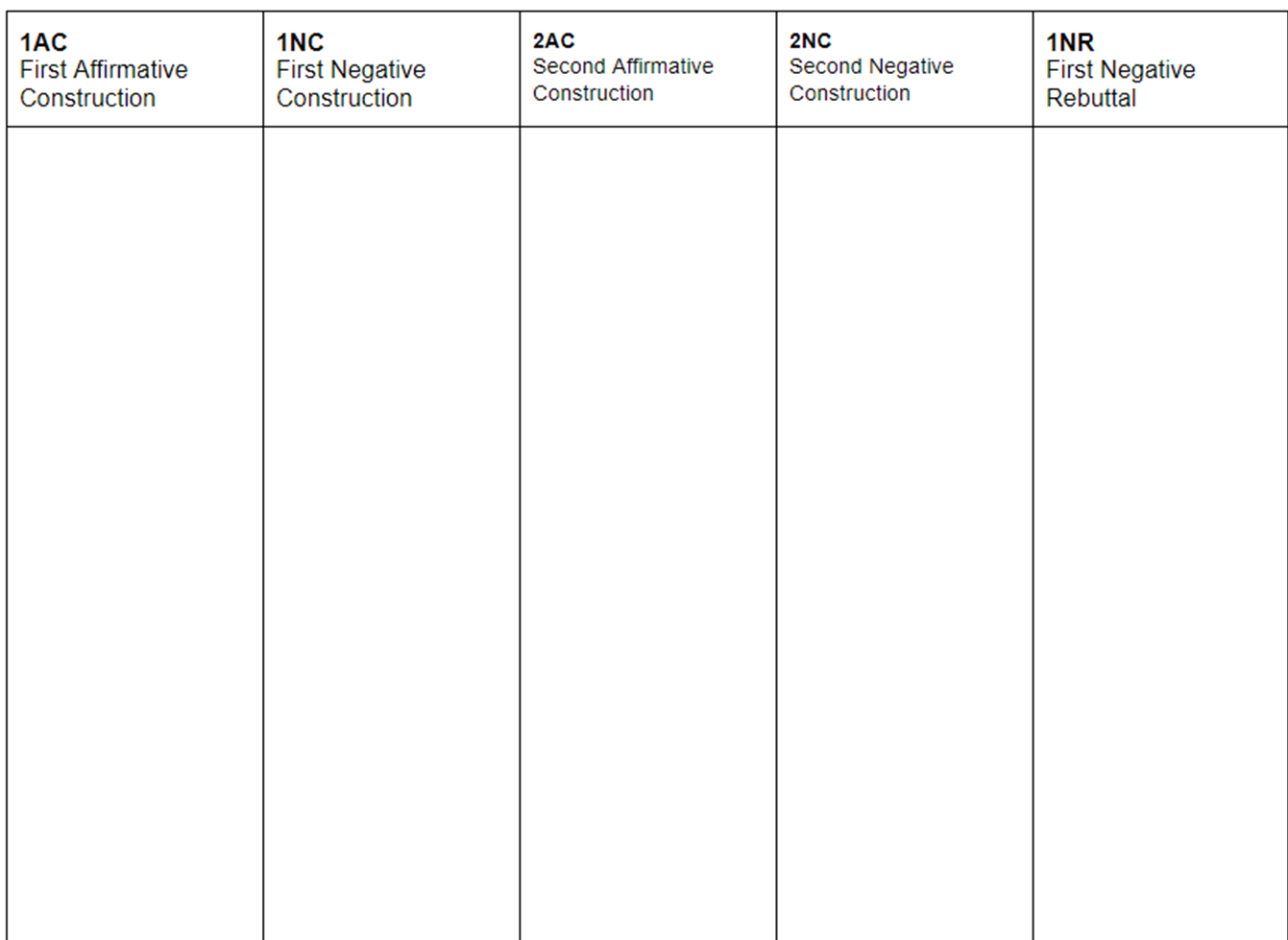 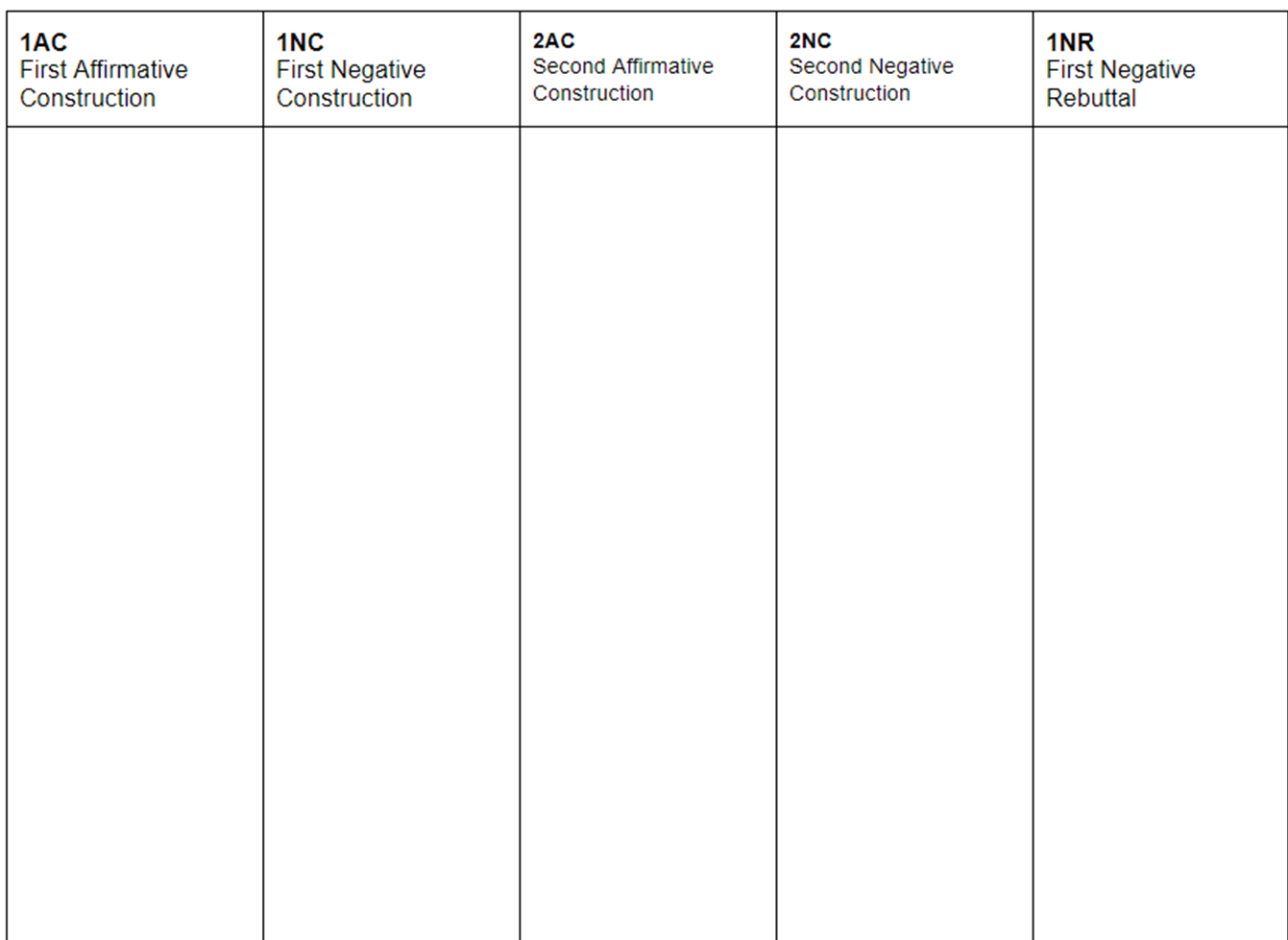 1 Opp Responses
2 Opp Defends
3 Prop We defeated
2 Prop Defend
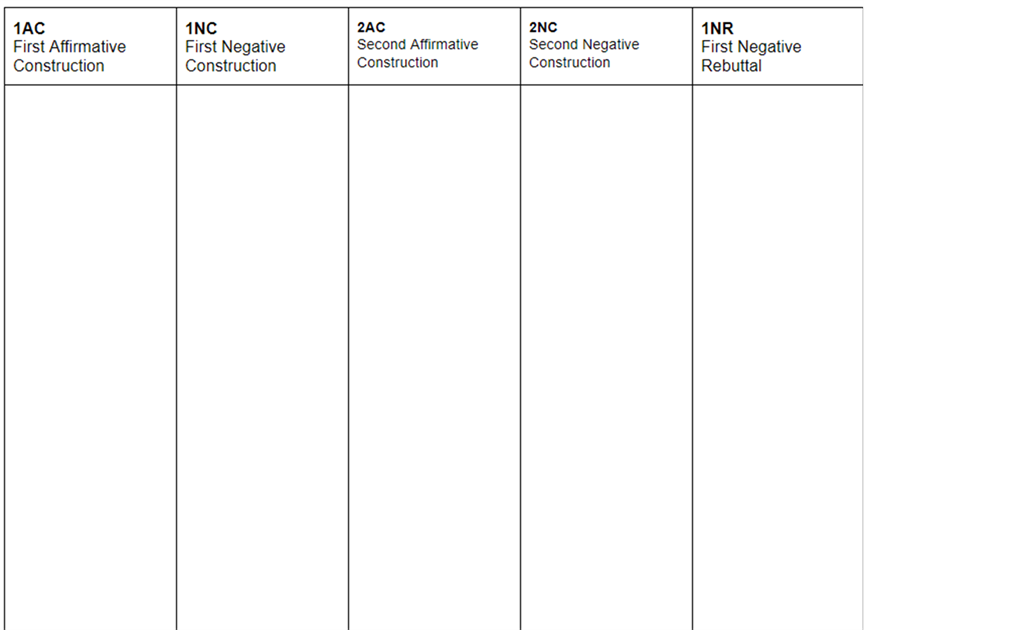 1 Opp Case
1 Prop Case
1. Zoos help very few animals





2. Nature Reserves are better for endangeredanimals
1. Zoos protect  and repair hurt animals




2. Zoos help endangered animals
1. Zoos now provide natural, large habitats



2. Zoos provide excellent care and food
1. Zoos new habitats are still too small



2. Zoo food and care is uneven—animals don’t eat well
1. Zoos give   animals too little space




2. Zoos don’t feed animals well
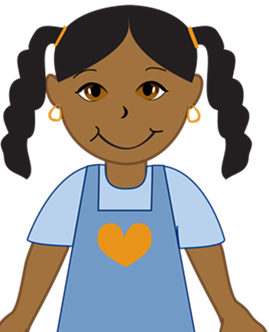 2 Opp
Defends Opp Case
Reattacks Prop Case
Where do you flow the speaker?
2 Opp Reattack
3 Opp We defeated
3 Prop We won
2 Prop Responds
3 Opp We won
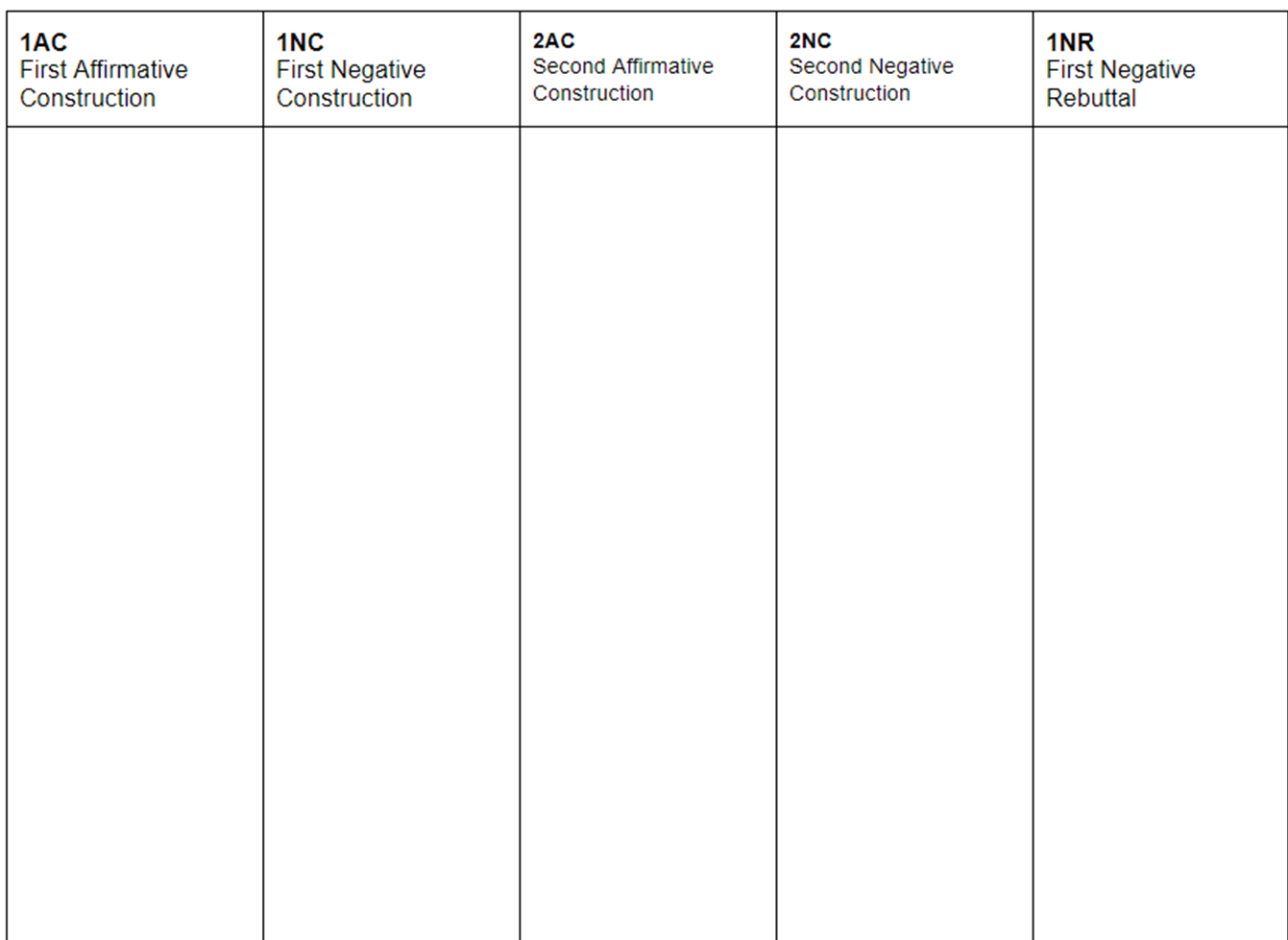 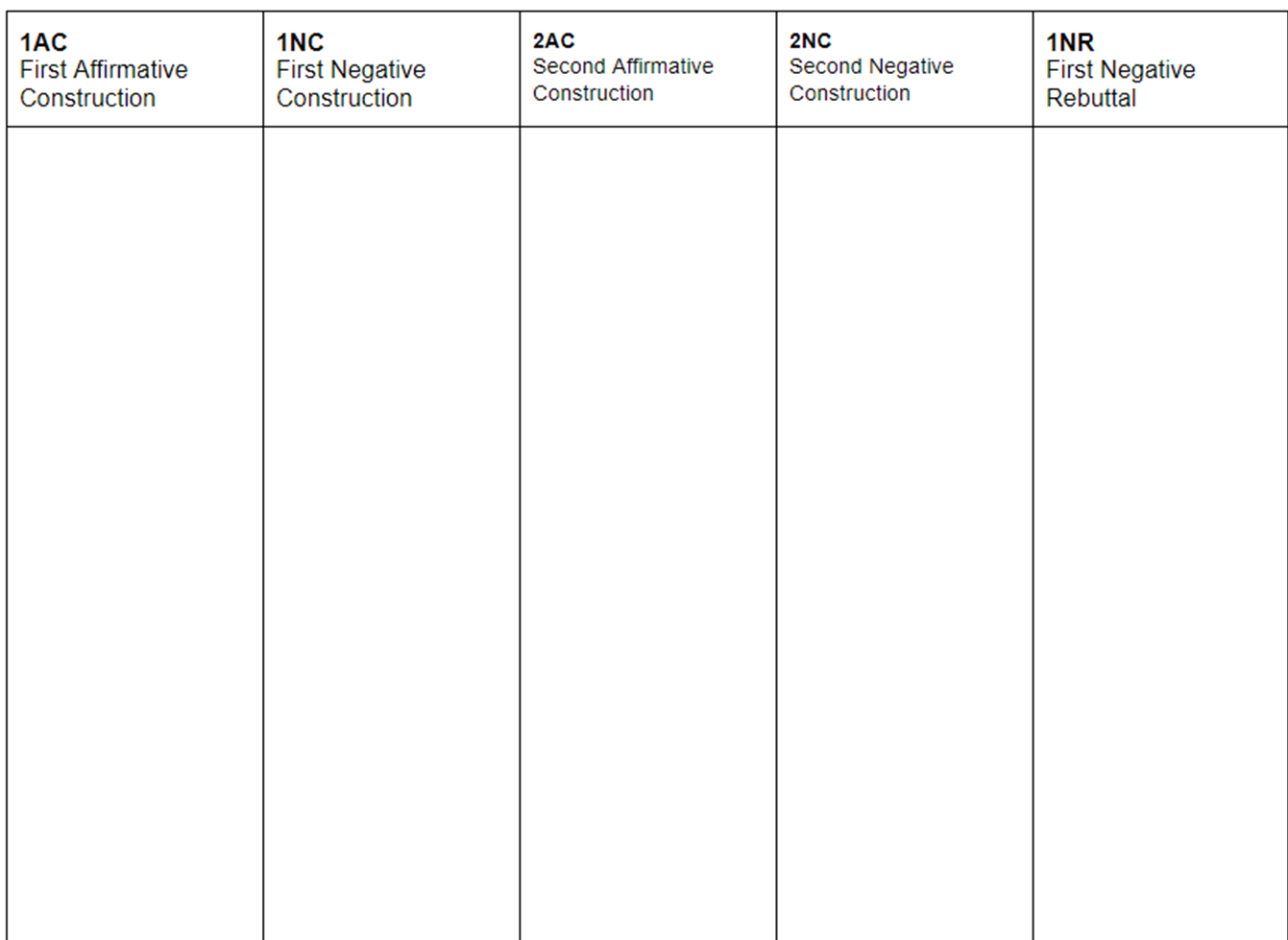 1 Opp Responses
2 Opp Defends
3 Prop We defeated
2 Prop Defend
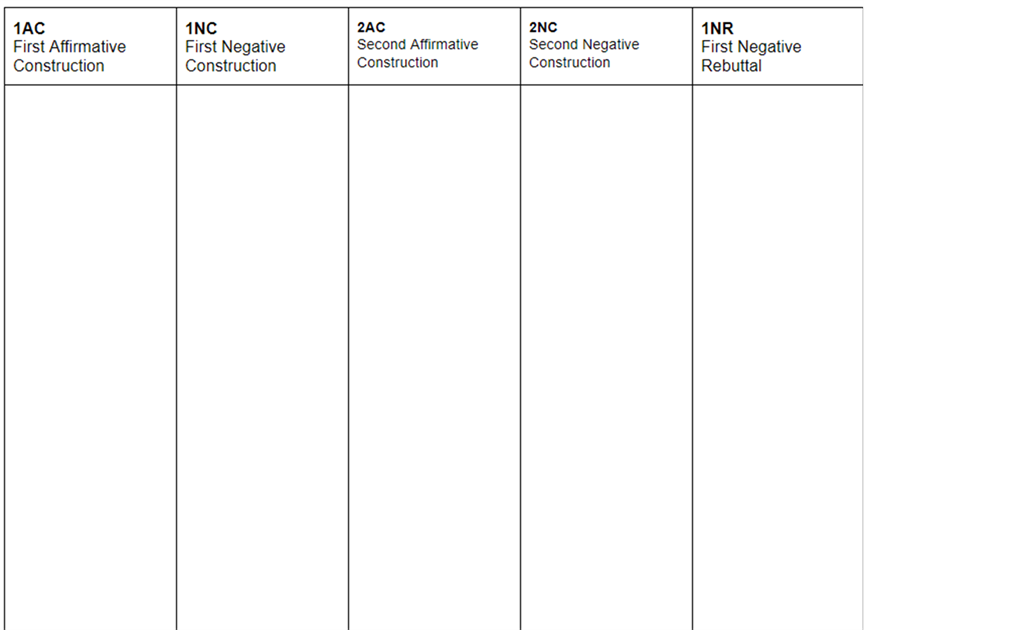 1 Opp Case
1 Prop Case
1. Zoos help very few animals





2. Nature Reserves are better for endangeredanimals
1. Zoos help thousands of animals




2. Zoos and nature reserves can both help endangered animals
1. Zoos protect  and repair hurt animals




2. Zoos help endangered animals
1. Zoos now provide natural, large habitats



2. Zoos provide excellent care and food
1. Zoos new habitats are still too small



2. Zoo food and care is uneven—animals don’t eat well
1. Zoos habitats are more than good for animals



2. Zoo food keep animals in good care for years
1. Zoos give   animals too little space




2. Zoos don’t feed animals well
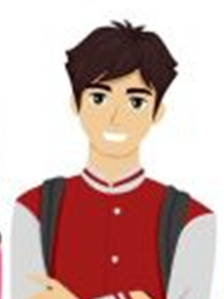 3 Opp
We won Opp Case
We defeated Prop Case
Where do you flow the speaker?
2 Opp Reattack
3 Opp We defeated
3 Prop We won
2 Prop Responds
3 Opp We won
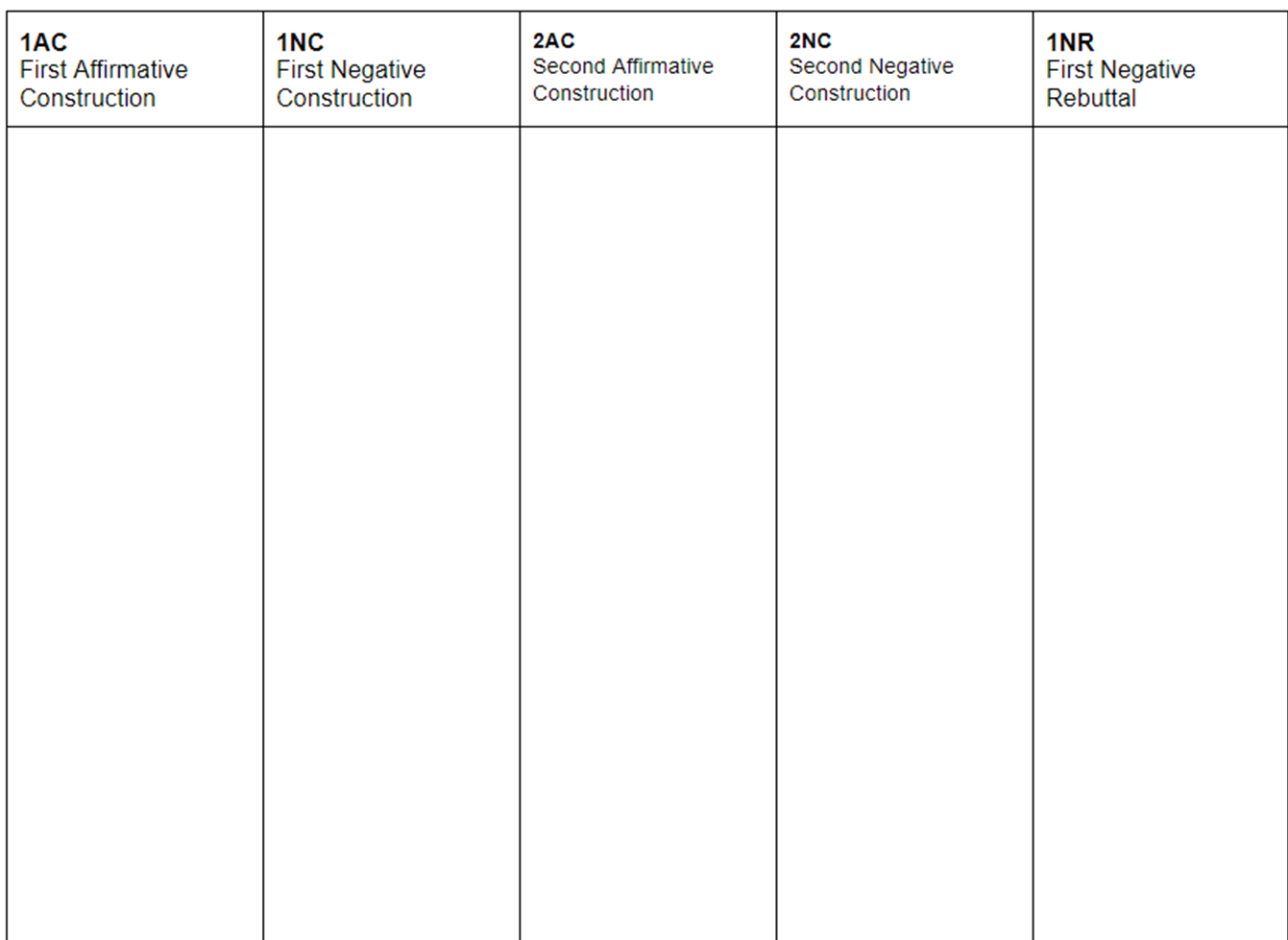 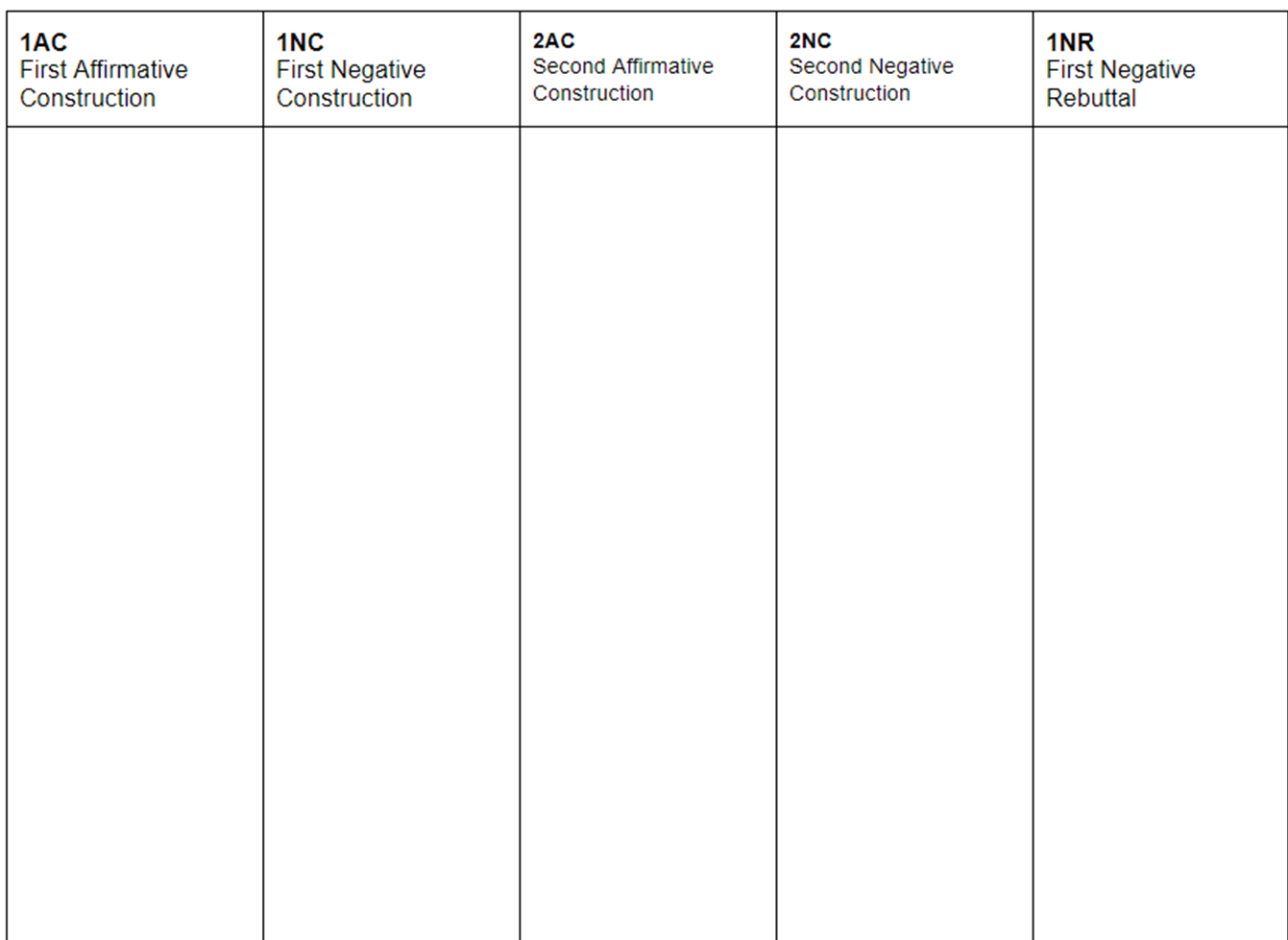 1 Opp Responses
2 Opp Defends
3 Prop We defeated
2 Prop Defend
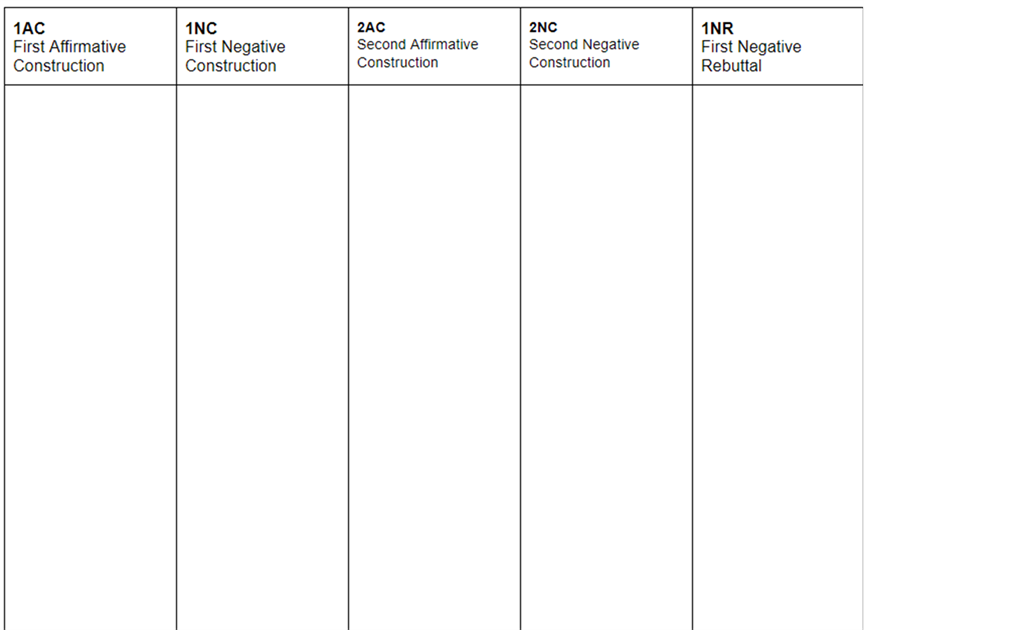 1 Opp Case
1 Prop Case
1. Zoos help very few animals





2. Nature Reserves are better for endangeredanimals
1. Zoos do protect and repair—they are good.


2. Zoos help—nature reserves can’t handle all animals
1. Zoos help thousands of animals




2. Zoos and nature reserves can both help endangered animals
1. Zoos protect  and repair hurt animals




2. Zoos help endangered animals
1. Zoo habitats are large and natural good for animals


2. Zoo animals are well fed with good care
1. Zoos now provide natural, large habitats



2. Zoos provide excellent care and food
1. Zoos new habitats are still too small



2. Zoo food and care is uneven—animals don’t eat well
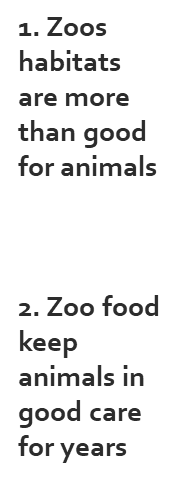 1. Zoos give   animals too little space




2. Zoos don’t feed animals well
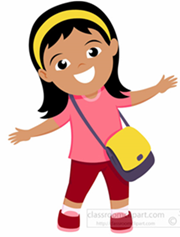 3 Prop
We defeated Opp Case
We won Prop Case
Where do you flow the speaker?
2 Opp Reattack
3 Opp We defeated
3 Prop We won
2 Prop Responds
3 Opp We won
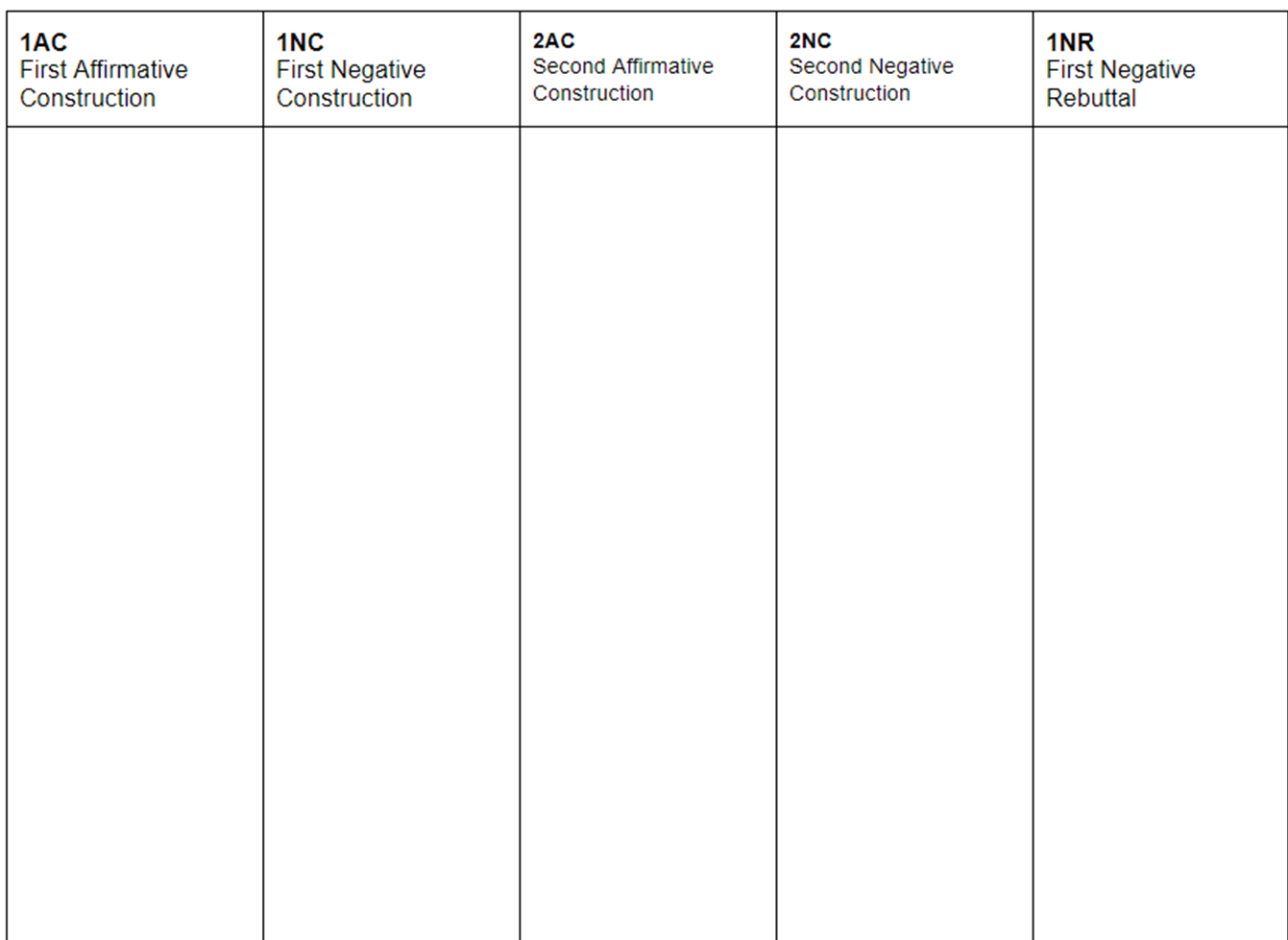 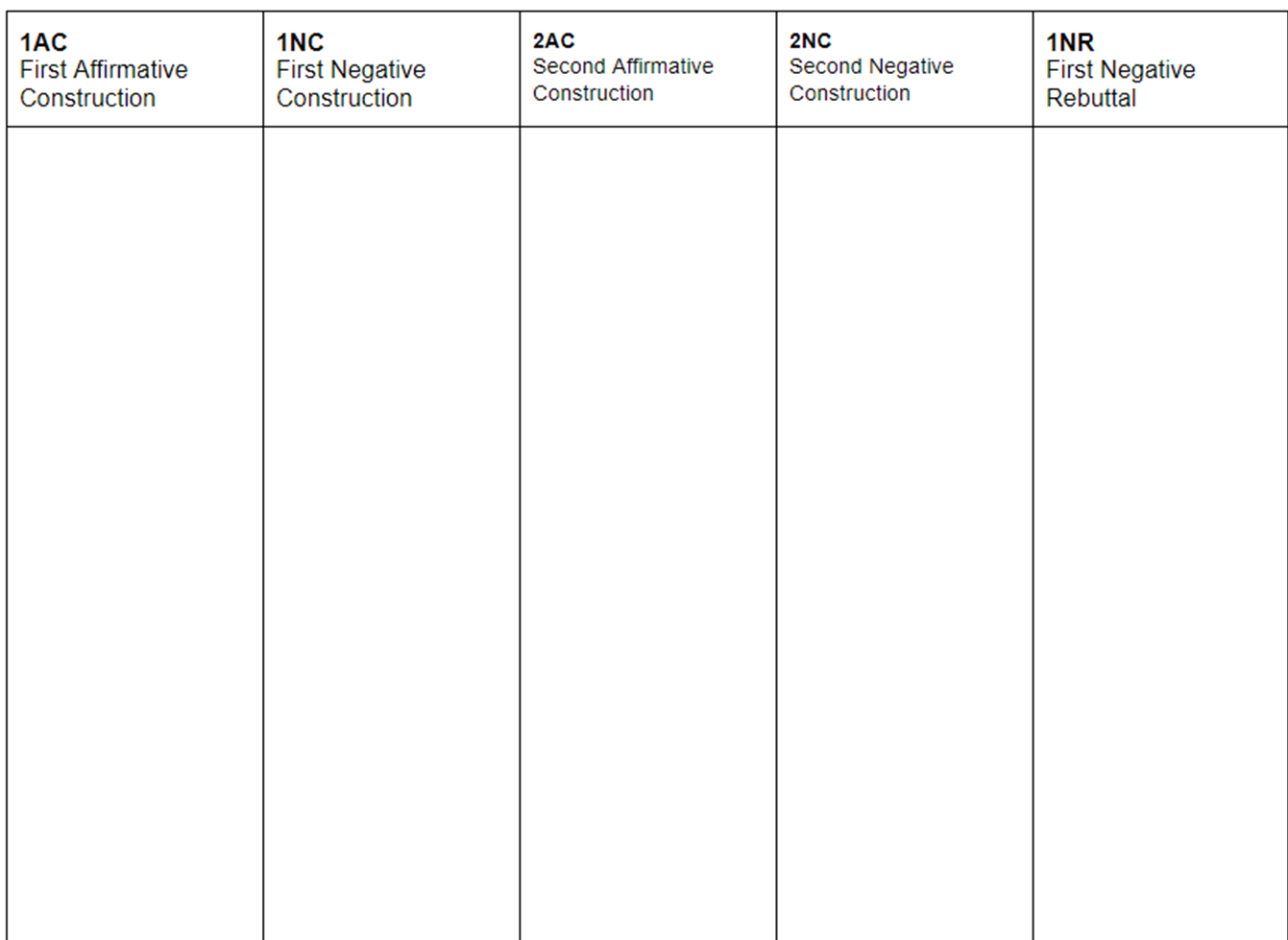 1 Opp Responses
2 Opp Defends
3 Prop We defeated
2 Prop Defend
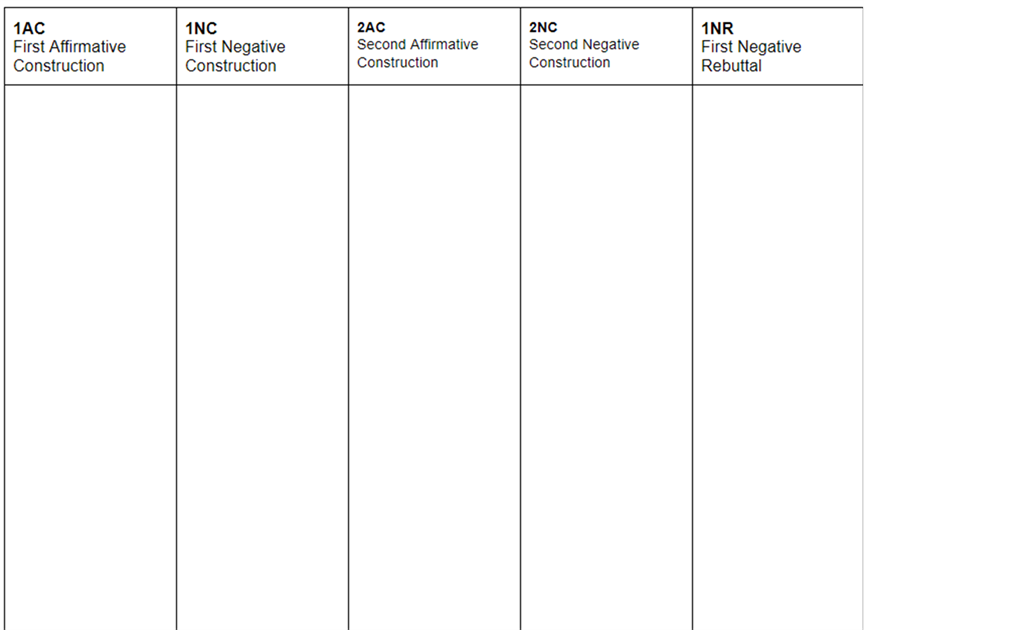 1 Opp Case
1 Prop Case
1. Zoos help is a small percent of all animals



2. Nature Reserves are better for animals including endangered animals
1. Zoos help very few animals





2. Nature Reserves are better for endangeredanimals
1. Zoos do protect and repair—they are good.


2. Zoos help—nature reserves can’t handle all animals
1. Zoos help thousands of animals




2. Zoos and nature reserves can both help endangered animals
1. Zoos protect  and repair hurt animals




2. Zoos help endangered animals
1. Zoo habitats are large and natural good for animals


2. Zoo animals are well fed with good care
1. Zoos now provide natural, large habitats



2. Zoos provide excellent care and food
1. Zoos new habitats are still too small



2. Zoo food and care is uneven—animals don’t eat well
1. Zoos are too small; animals suffer




2. Zoos don’t feed the animals well—uneven food
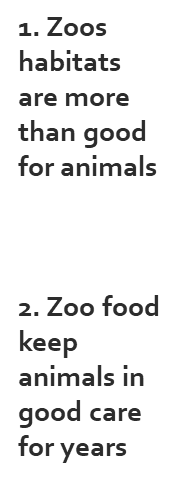 1. Zoos give   animals too little space




2. Zoos don’t feed animals well
LET’S DO OUR OWN FOLLOW THE FLOW DEBATE
GET INTO TEAMS (OF 3 USUALLY)

BE SUPPORTIVE OF EACH OTHER

WE’LL SET MORE PERMANENT TEAMS IN A FEW WEEKS

WHO’S PROP AND WHO’S OPP? LET’S SET THAT NOW.
TEAMS—CHOOSE SPEAKER POSITIONS
PROP
1: MAKE YOUR CASE
2: REBUILD CASE, RESPOND TO OPP CASE
3:  EXPLAIN WHY YOUR PARTNERS’S ARGUMENTS WIN
OPP
1: MAKE YOUR CASE, RESPOND TO PROP CASE
2: REBUILD CASE, REBUILD RESPONSES TO PROP CASE
3:  EXPLAIN WHY YOUR PARTNERS’ ARGUMENTS WIN
FOLLOW THE FLOW DEBATE TOPIC
WRITE THE TOPIC DOWN! 

DOING THAT IS A MUST FOR DEBATE!
1 PROP AND 1 OPP: CONCISELY, TELL THE GROUP WHAT YOU WILL ARGUE
OTHER DEBATERS: BE THINKING . . . 
HOW YOU WILL DEFEND YOUR PARTNER’S ARGUMENT 
AND HOW WILL YOU RESPOND TO YOUR OPPONENT’S ARGUMENT.
1 PROP AND 1 OPP: PRE-FLOW YOUR CASE ARGUMENT
YOU’VE GOT 2 MINUTES.
SHOW ME YOUR FLOWSHEET!
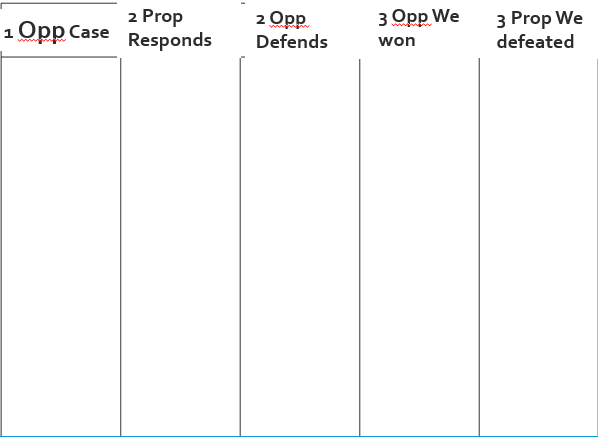 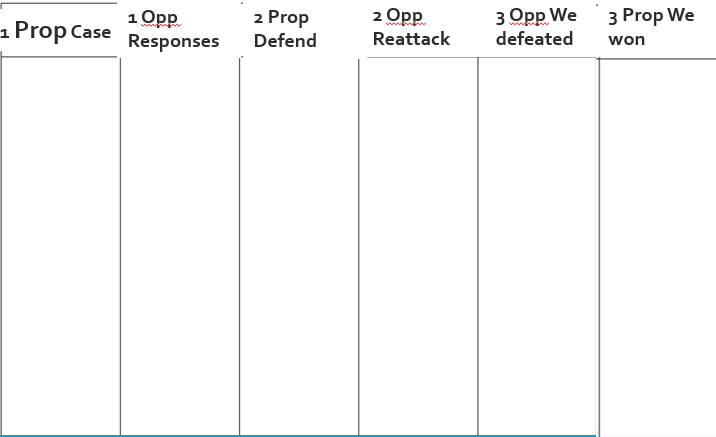 1 PROP PRESENT YOUR CASE ARGUMENT
1 OPP—FLOW YOUR RESPONSES: 90%!
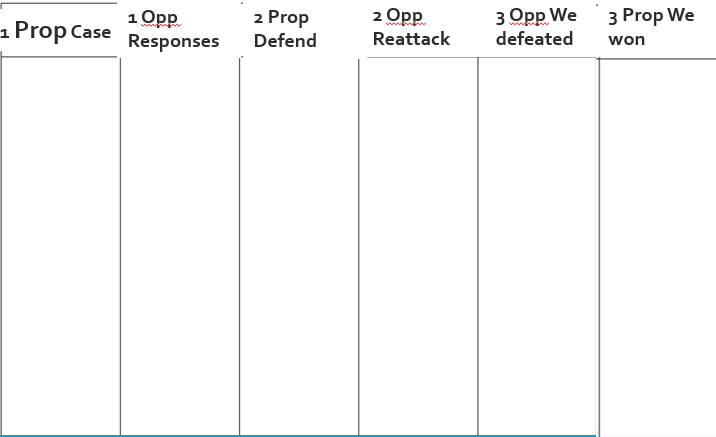 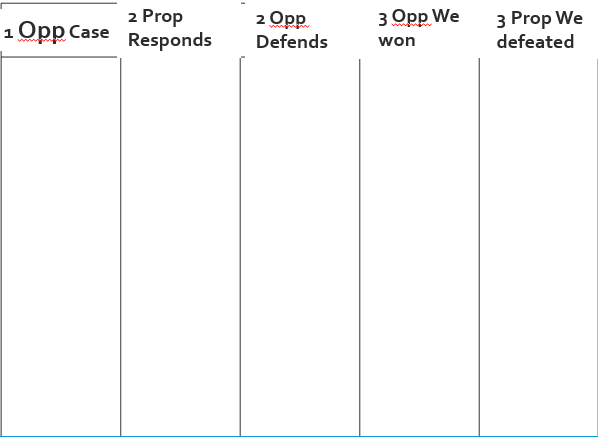 1 OPP PRESENT YOUR CASE ARGUMENT
2 PROP—FLOW YOUR RESPONSES: 90%!
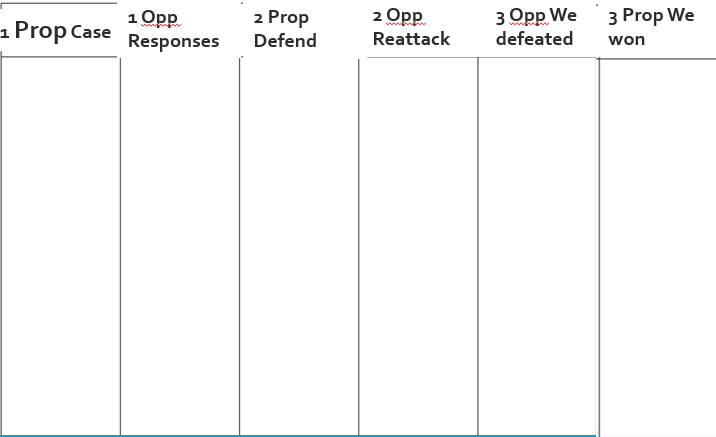 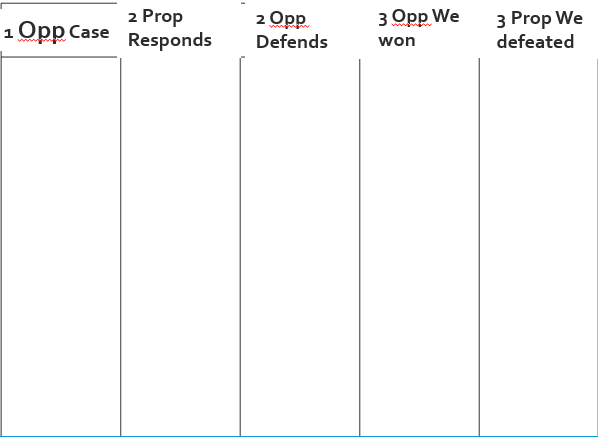 1 OPP RESPOND TO PROP CASE ARGUMENT
2 PROP—FLOW YOUR REBUILD RESPONSES: 90%!
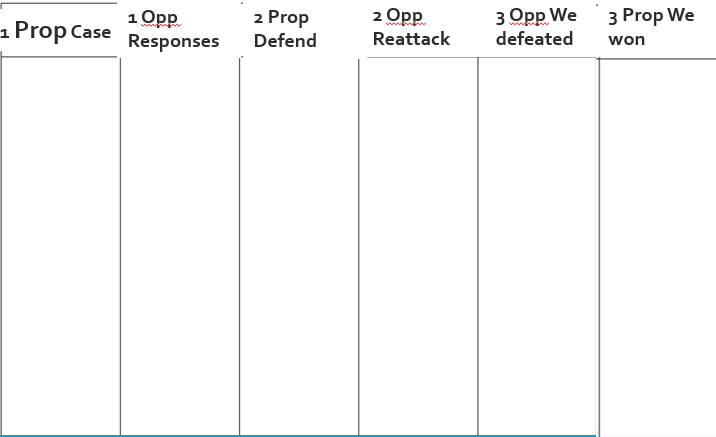 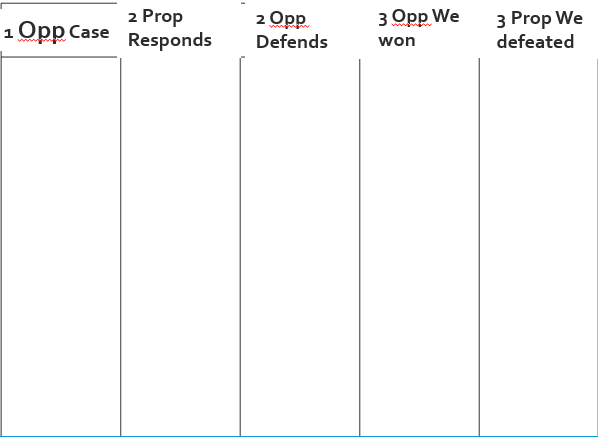 2 PROP RESPOND TO OPP CASE ARGUMENT
2 OPP—FLOW YOUR REBUILD RESPONSES: 90%!
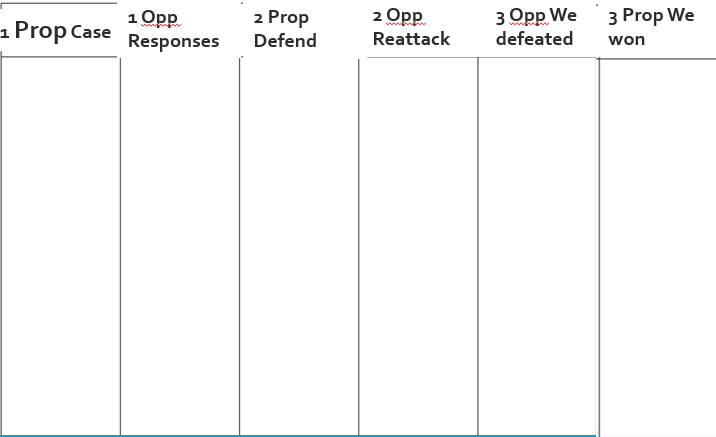 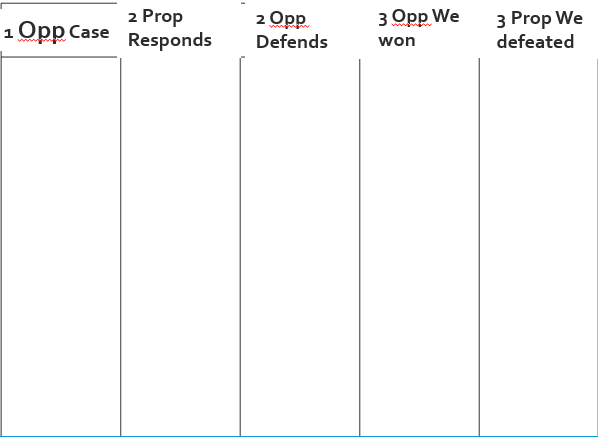 2 PROP REBUILD PARTNER’S CASE ARGUMENT
2 OPP—FLOW YOUR REBUILD RESPONSES: 90%!
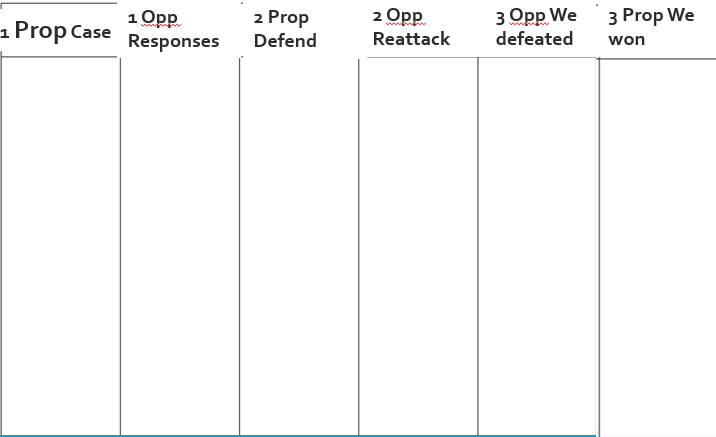 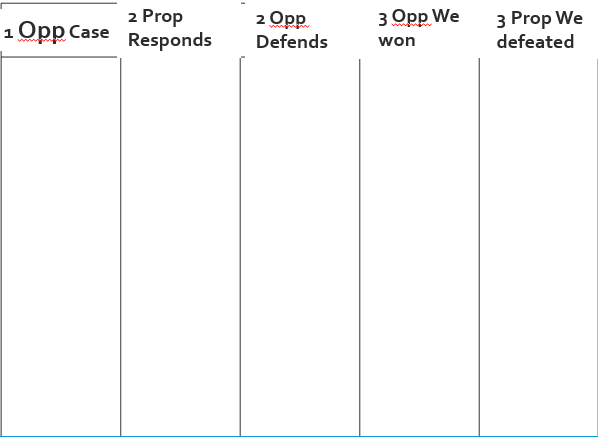 2 OPP REBUILD PARTNER’S CASE ARGUMENT
3 OPP—FLOW WHY YOUR PARTNERS WIN THIS ARGUMENT: 90%!
3 PROP—FLOW WHY YOUR PARTNERS DEFEATED THIS ARGUMENT: 90%
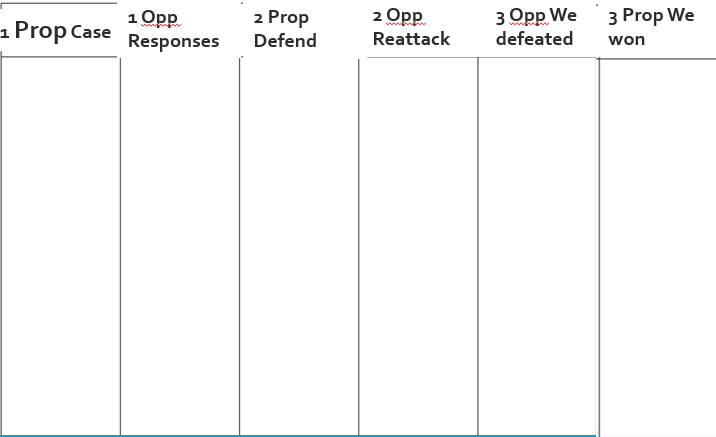 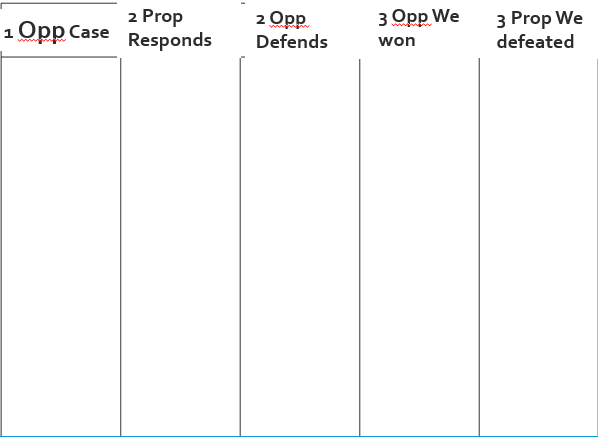 2 OPP REBUILD PARTNER’S RESPONSES TO PROP CASE
3 OPP—FLOW WHY YOUR PARTNERS DEFEATED THIS ARGUMENT: 90%!
3 PROP—FLOW WHY YOUR PARTNERS WIN THIS ARGUMENT: 90%
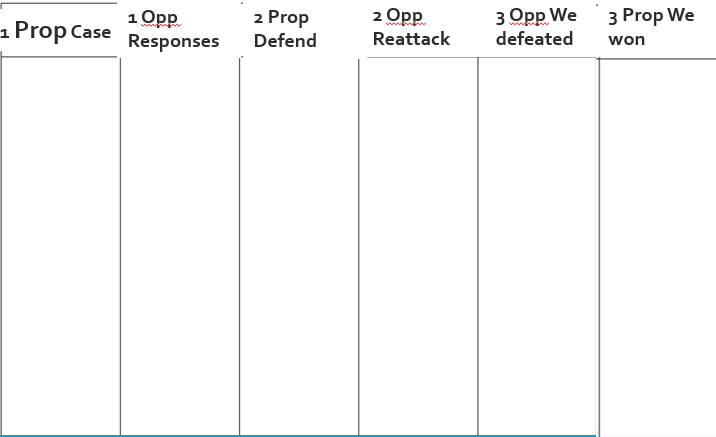 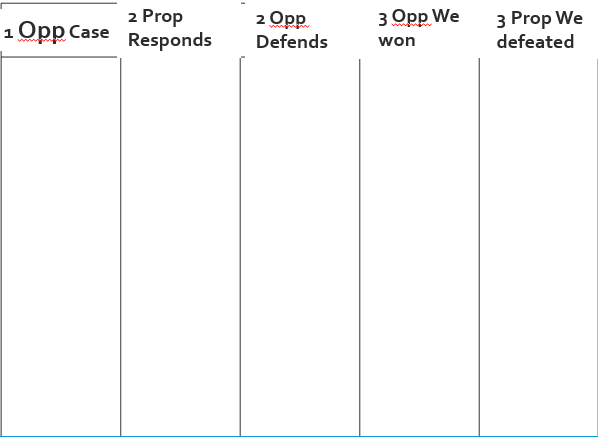 3 OPP WHY YOUR PARTNERS WON THE OPP CASE ARGUMENT
3 PROP—FLOW WHY YOUR PARTNERS DEFEATED THIS ARG. 90%
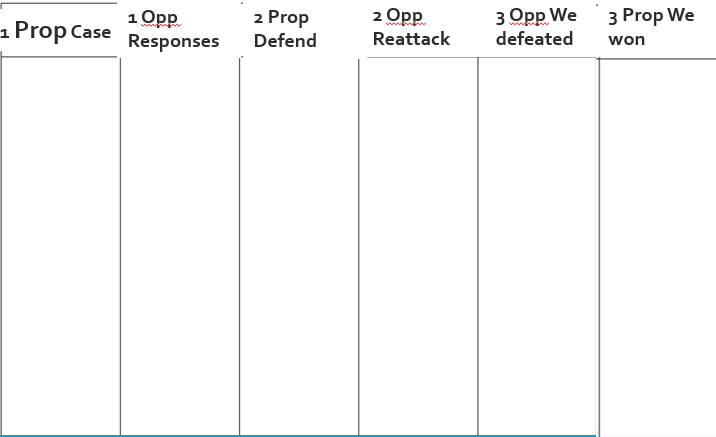 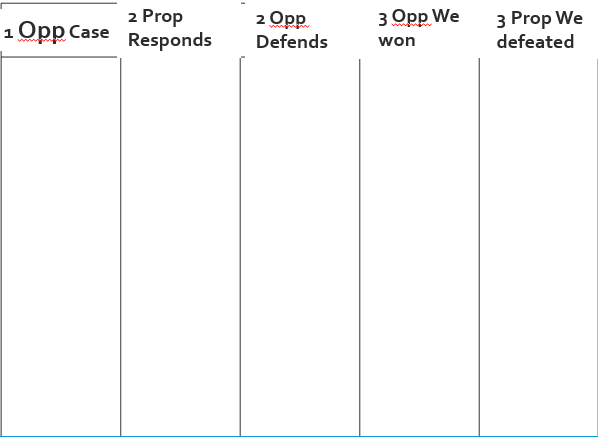 3 OPP WHY YOUR PARTNERS DEFEATED THE PROP CASE ARGUMENT
3 PROP—FLOW WHY YOUR PARTNERS DEFEATED THIS ARG. 90%
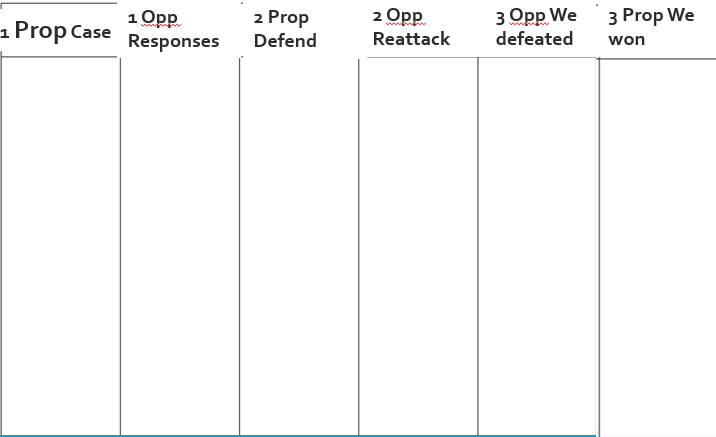 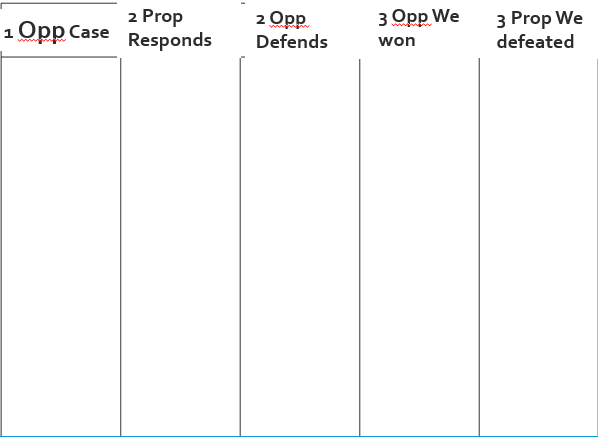 3 PROP WHY YOUR PARTNERS DEFEATED THE OPP CASE ARGUMENT
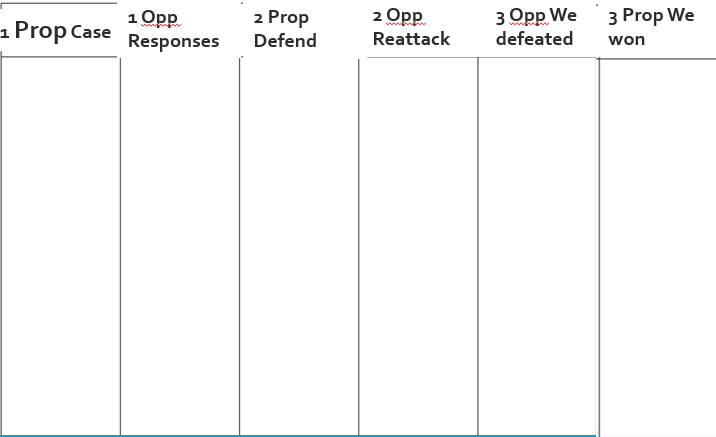 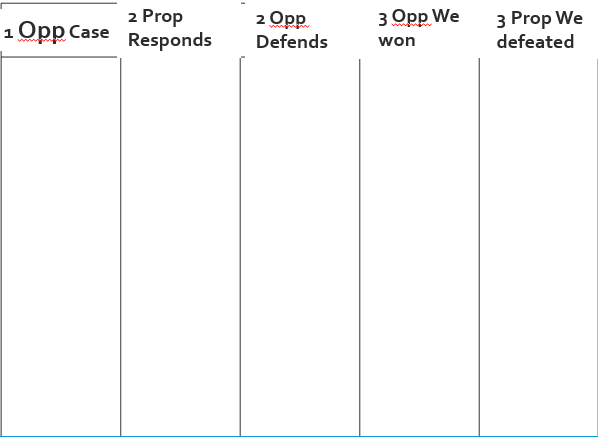 3 PROP WHY YOUR PARTNERS WON YOUR PROP CASE ARGUMENT
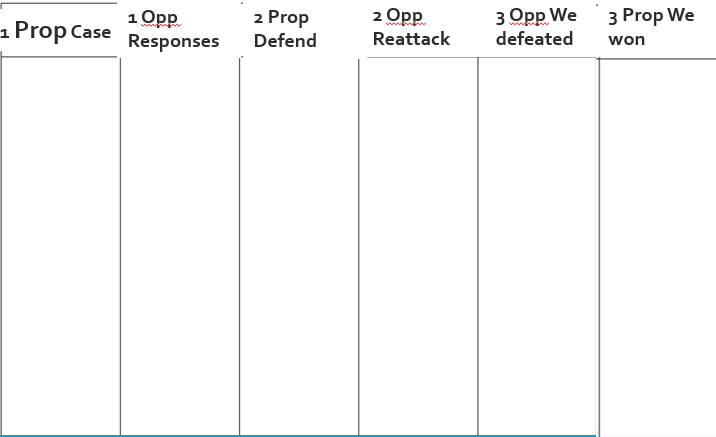 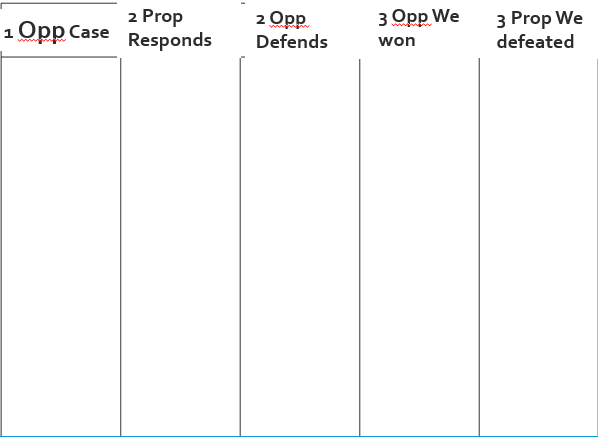